Kvíz o nástrahách IKT
Otázka číslo 1.
Čo je peer-to-peer sieť? 

           program na sťahovanie dát
           program na odosielanie dát
           program umožňujúci výmenu súborov
           program umožňujúci otváranie súborov
A
B
C
D
Otázka číslo 2.
Ako sa označuje činnosť, pri ktorej sa podvodník snaží vylákať od používateľov rôzne  heslá ?

            ClickJacking
            Phishing
            Download
            Hacking
A
B
C
D
DOBRE
Späť
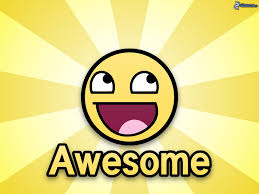 ZLE
Späť
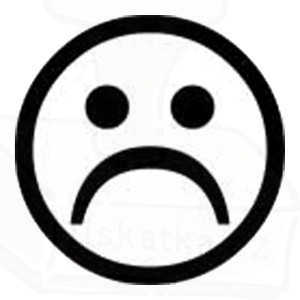 Ďakujem za pozornosť
Vytvoril: Matej Šmelko